MENDELIAN  GENETCS
Asist. Prof. Nüket BİLGEN
Modern genetics had its beginnings in an monastery garden, where a monk named Gregor Mendel documented  a particulate mechanism of inheritance.
He discovered the basic principles of heredity by breeding  garden peas in carefully planned experiments.
His approach to science had been influenced at the  University of Vienna by one of his professors: the physicist  Doppler.
He crossed 28,000 peas Between 1856 and 1863
Underestimated for 30 years
Rediscovered by
- Carl Erich Correns (1864 - 1933) (Germany)
-Erich Tschermak von Seysenegg  (1871-1962) (Austria)
-Hugo Marie de Vries (1845-1935)  (Holand)
copyright cmassengale
BEFORE MENDEL "BLENDING THEORY"
http://www.scientificamerican.com/article.cfm?id=making-scents-of-sounds-n
MENDEL’S IMPACT
Mendel’s theories of inheritance, first  discovered in garden peas, are equally  valid for figs, flies, fish, birds and human  beings.
Mendel’s impact endures, not only on  genetics, but on all of science, as a case  study of the power of  hypothesis/deductive thinking.
WHY PEAS?
In order to study inheritance, Mendel chose to use  peas, probably as they are available in many  varieties.
The use of plants also allowed strict control over  the mating through the hermaphroditism
Pea plants reproduce rapidly, and have many  visible traits
He chose to study only characters that varied in an  ‘either-or’ rather than a ‘more-or-less’ manner.
GENETIC CROSSES
To hybridise 2 varieties of  pea plants, Mendel used  an artist’s brush.
He transferred pollen from  a true breeding white  flower to the carpel of a  true breeding purple  flower.
Seed coat colour (gray or white)
Seed shape (round or wrinkled)
Seed colour (yellow or green)
Pod colour (green or yellow)
Flower position (axial or  terminal)
Pod shape (inflated or  constricted)
Stem length (tall or dwarf)
PARTICULATE INHERITANCE
Mendel stated that physical traits  are inherited as “particles”
Mendel did not know that the  “particles” were actually  Chromosomes & DNA
GENETIC TERMINOLOGY
TRAIT - any characteristic that can be passed from  parent to offspring
MONOHYBRID CROSS - cross involving a single trait
		e.g. flower color
DIHYBRID CROSS - cross involving two traits
		e.g. flower color & plant height
GENOTYPE 🡪 is the letter or term used to describe  the allele of an individual gene or pair of genes
PHENOTYPE – is how the gene (or pair) shows  itself, how it appears.
PUNNETT SQUARE
Used to help  solve genetics  problems
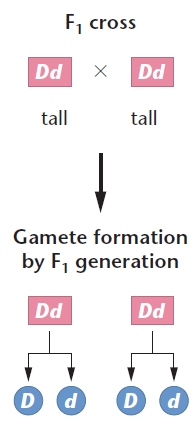 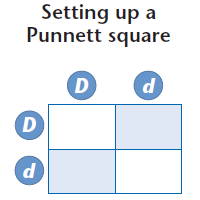 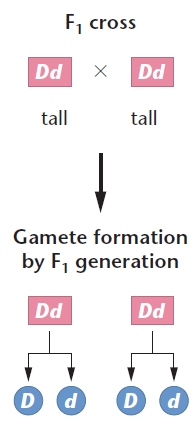 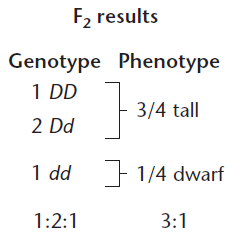 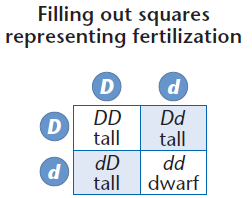 Phenotypic rate
Aa +AA : aa	3:1
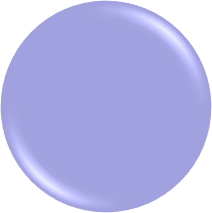 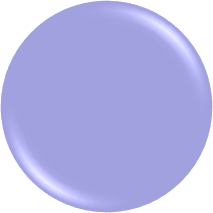 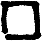 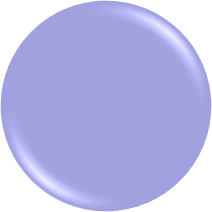 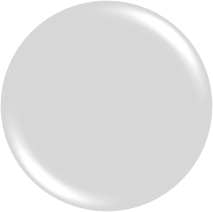 Genotypic rate
AA :Aa :aa
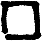 1:2:1
MENDEL’S EXPERIMENTS
Mendel noticed that some plants always produced offspring that had a form of a  trait exactly like the parent plant.	He called these plants “purebred” plants.
For instance, purebred short plants	always produced short offspring and  purebred tall plants always produced tall offspring.
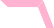 X
Purebred Short Parents
Short Offspring
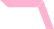 X
Tall Offspring
Purebred Tall Parents
MENDEL’S FIRST EXPERIMENT
Mendel crossed purebred plants with opposite forms of a trait.	He called  these plants the parental generation , or P generation. For instance, purebred  tall plants were crossed with purebred short plants.
X
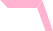 Parent Short  P generation
Parent Tall  P generation
Offspring Tall  F1 generation
Mendel observed that all of the offspring grew to be tall plants.	None  resembled the short parent.	He called this generation of offspring the first  filial , or F1 generation,	
                              (The word filial means “son” in Latin.)
due to statistical error
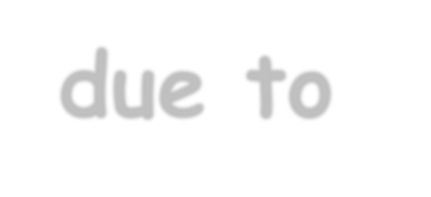 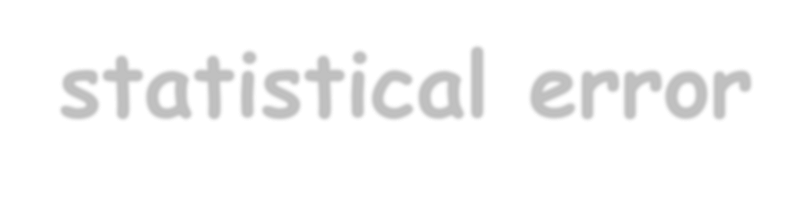 MENDEL’S SECOND EXPERIMENT
Mendel then crossed two of the offspring tall plants produced from his  first experiment.
Parent Plants	Offspring


X
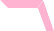 Tall
F1 generation
3⁄4 Tall & 1⁄4 Short  F2 generation
Mendel called this second generation of plants the second filial, F2,  generation.	To his surprise, Mendel	observed that this generation had a mix  of tall and short plants.	This occurred even though none of the F1 parents  were short.
MENDEL’S CONCLUSIONS
Mendel’s first law, the LAW OF SEGREGATION, has three parts.From  his experiments, Mendel concluded that:
Plant traits are handed down through “hereditary  factors”	in the sperm and egg.
Because offspring obtain hereditary factors from both  parents, each plant must contain two factors for every trait.
The factors in a pair segregate (separate) during the  formation of sex cells, and each sperm or egg  receives only one member of the pair.
TODAY, SCIENTISTS REFER TO THE “FACTORS” THAT CONTROL TRAITS AS GENES.	THE DIFFERENT FORMS OF A GENE ARE CALLED ALLELES.
Alleles that mask or hide other alleles, such as the “tall” allele, are  said to be DOMINANT.

A RECESSIVE allele, such as the short allele, is masked, or covered  up, whenever the dominant allele is present.
LAW OF SEGREGATION
During the formation of gametes (eggs or  sperm), the two alleles responsible for a  trait separate from each other.
The Principle of Segregation describes  how pairs of gene variants are separated  into reproductive cells.
HYBRID ALLELS
In Mendel’s first experiment, F1 offspring plants received one tall gene and  one short gene from the parent plants.	Therefore, all offspring contained  both alleles, a short allele and a tall allele.	When both alleles for a trait are  present, the plant is said to be a hybrid for that trait.	Today, we call hybrid  alleles heterozygous.
tall-tall
short-tall	short-tall
short-short


X
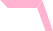 Parent Short
P generation
Offspring Tall
F1 generation
Parent Tall
P generation
Although the offspring have both a tall and a short allele, only the tall  allele is expressed and is therefore dominant over short.
WHAT IF MORE THERE WAS MORE THAN ONE TRAIT…
DIHYBRID CROSS
Two different alleles of the two different genes
Possible genotypes of the sperm or egg
Formula:	2n (Where n is the number of heterozygous  position of gene)
QUESTION
How many types of gametes are produced by an individual  with the genotypes shown below ??
2n
RrYy

AaBbCCDd

MmNnOoPPQQRrssTtQq
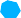 ANSWER
RrYy:	2n = 22 = 4 gametes
RY	Ry	rY	ry

AaBbCCDd:	2n = 23 = 8 gametes
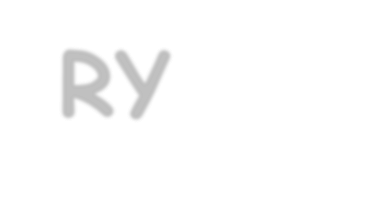 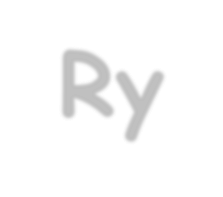 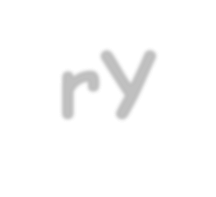 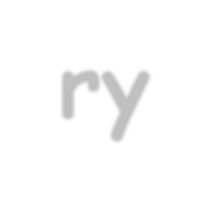 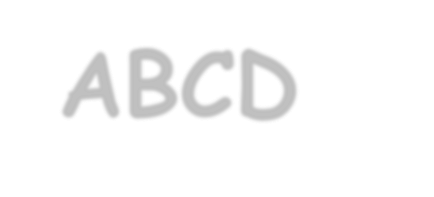 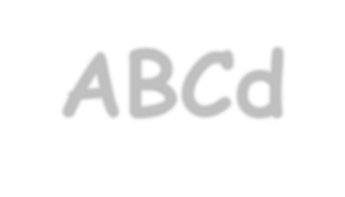 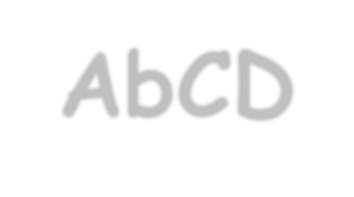 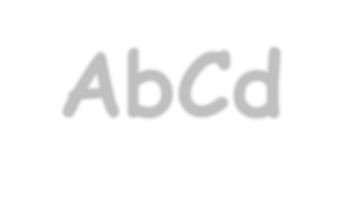 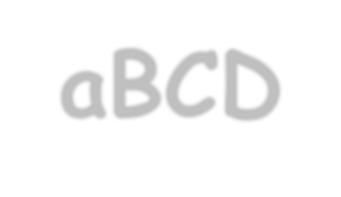 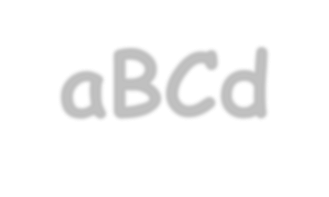 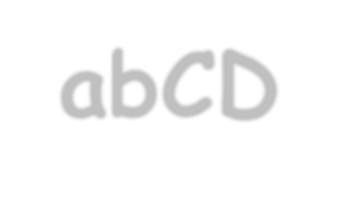 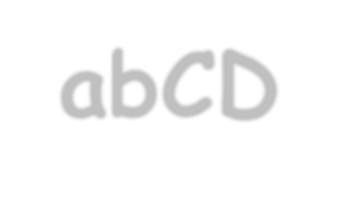 3.	MmNnOoPPQQRrssTtQq:	2n = 26 = 64 gametes
TRAITS: SEED SHAPE & SEED COLOR  ALLELES:	R SMOUTH	r WRINKLED  	Y YELLOW  	y GREEN
RrYy	x	RrYy

Possible genotypes of the gametes?
Possible genotypes of F1?
Traits: seed shape & seed color  Alleles:	R smouth
r wrinkled  Y yellow  y green

RrYy	x	RrYy

RY Ry rY ry	RY Ry rY ry
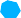 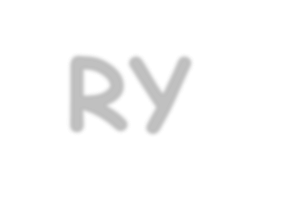 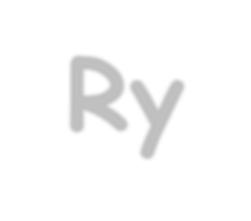 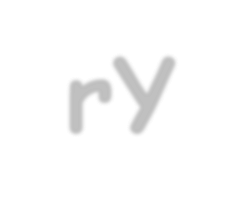 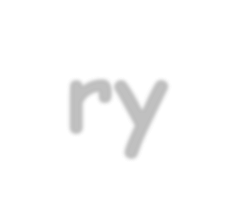 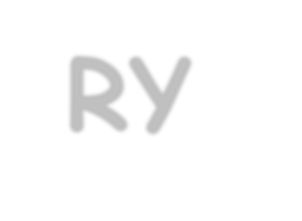 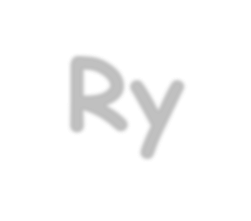 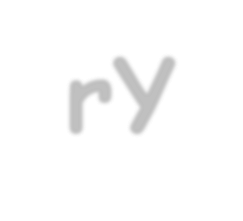 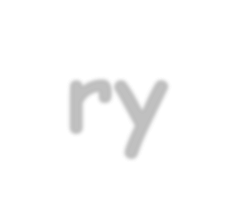 DIHYBRID CROSS
RY	Ry	rY	ry

RY

Ry
rY  ry
9:3:3:1
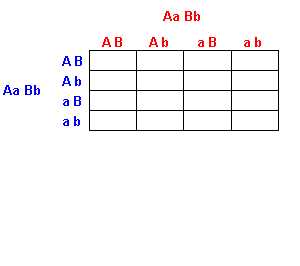 POLYHYBRID CROSS
It's when you cross more than one trait (usually  more than 2 also, as 2 traits are a dihybrid cross)
AaBbCc X AaBbCc
Possible genotypes of the gametes  ABC Abc	AbC aBC abC	aBc	Abc	abc
HOW TO DETERMINE THE GENOTYPE OF AN  INDIVIDUAL WITH A DOMINANT GENOTYPE?
P : purple  p : white
genotypes
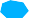 TEST CROSS
A genetic test for  heterozygosity in which an  organism of dominant  phenotype, but unknown  genotype, is crossed with an recessive organism.
PEDIGREE CHART
Is a diagram that shows the occurrence and appearance  or phenotypes of a particular gene or organism and
its ancestors from one generation to the next
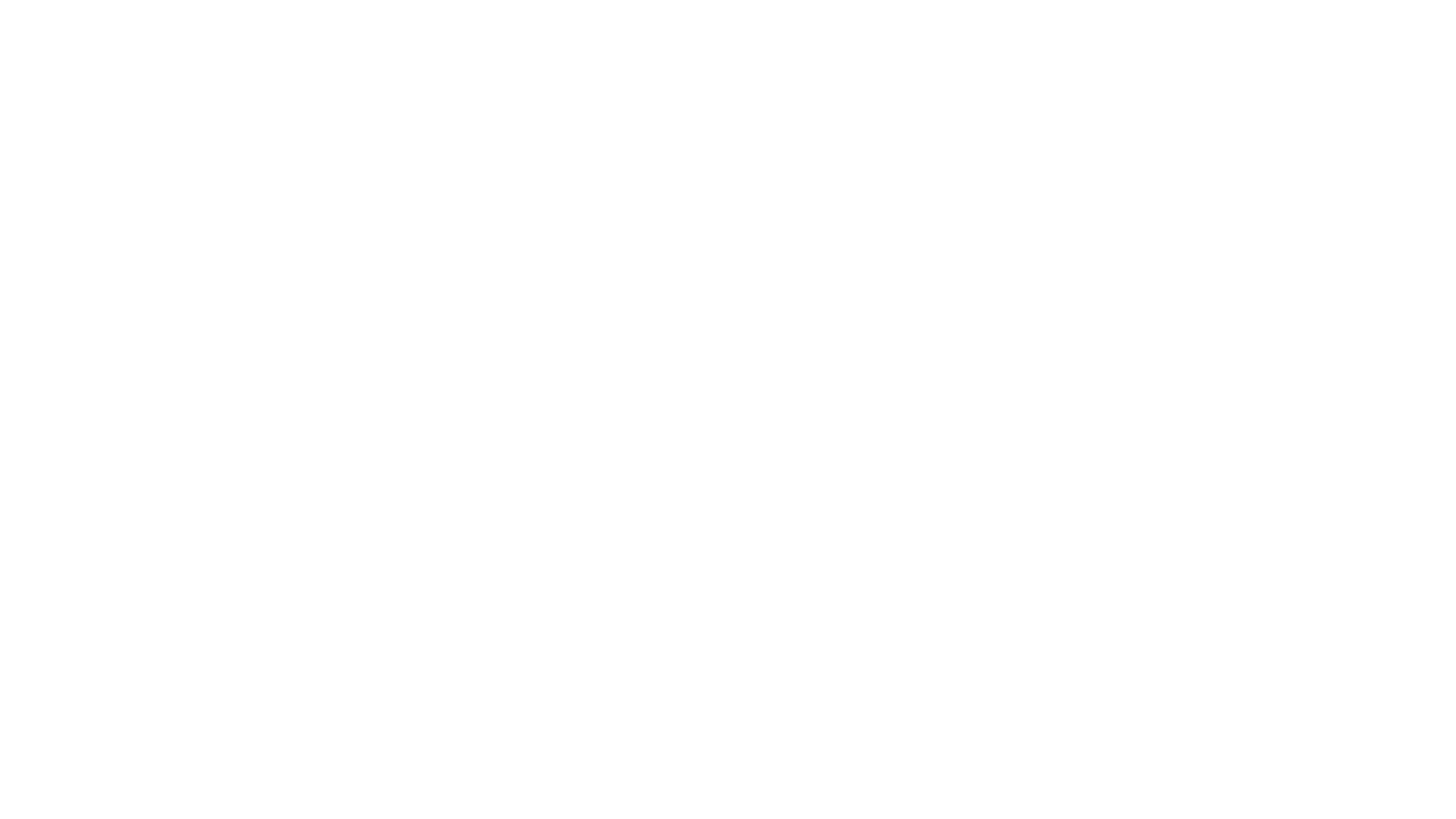 AUTOSOMAL RECESSIVE TRAIT
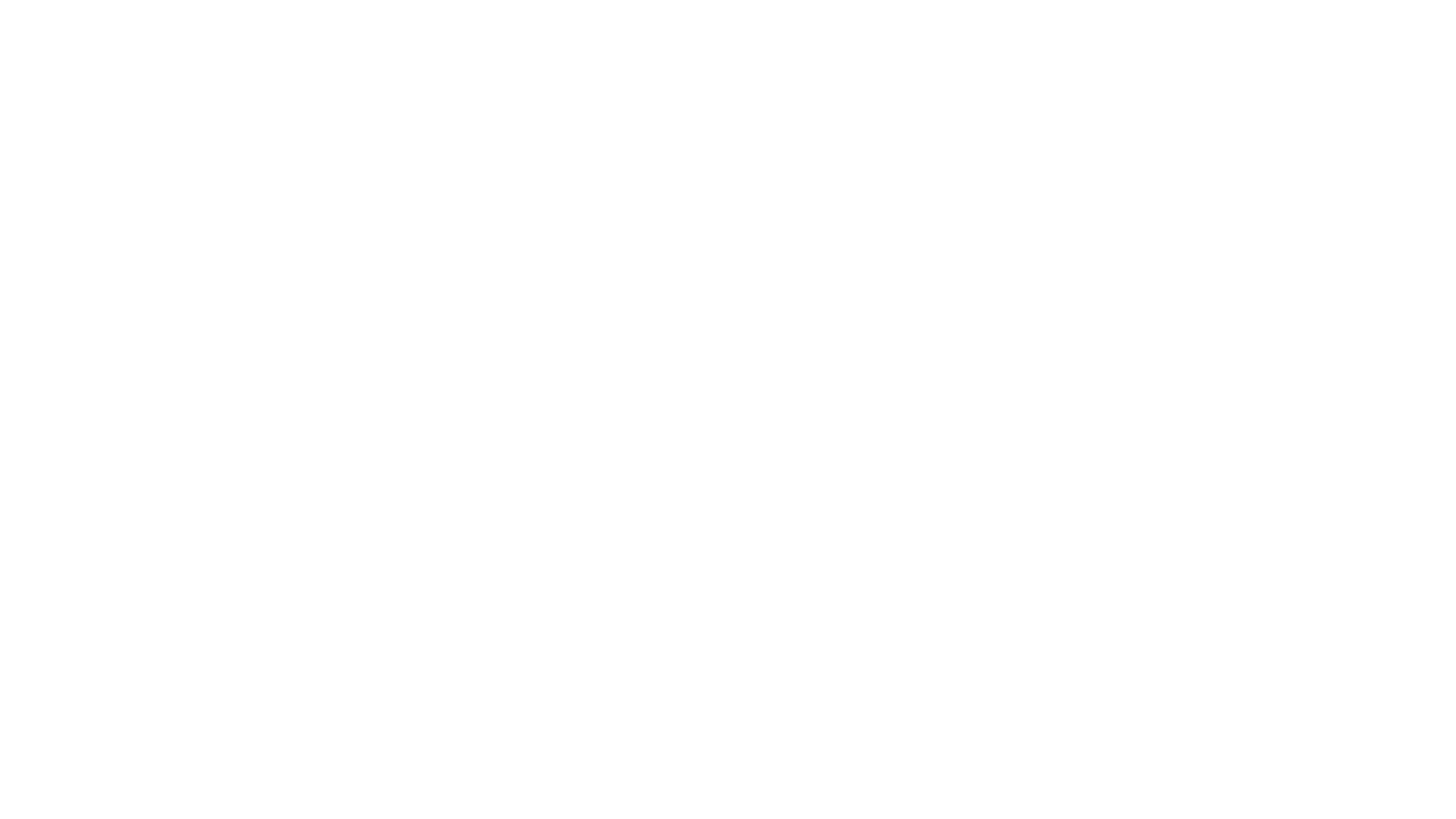 AUTOSOMAL DOMINANT TRAIT
EXAMPLE
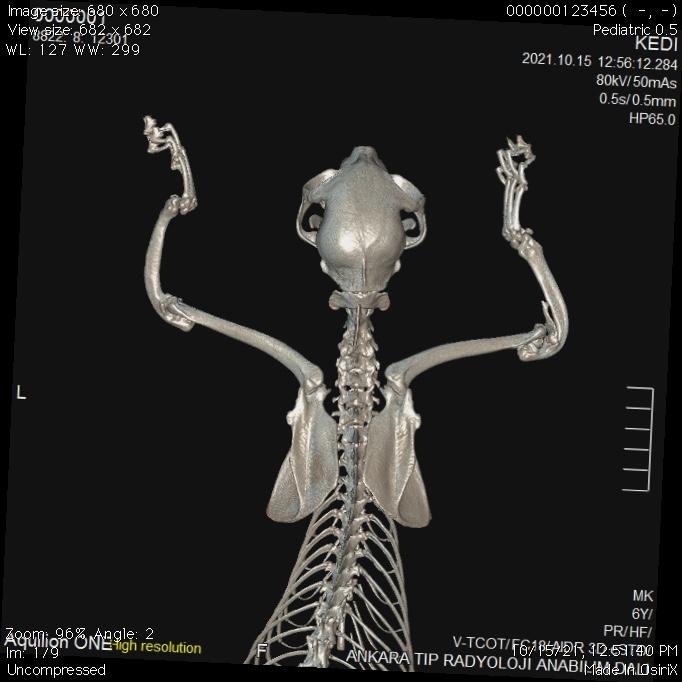 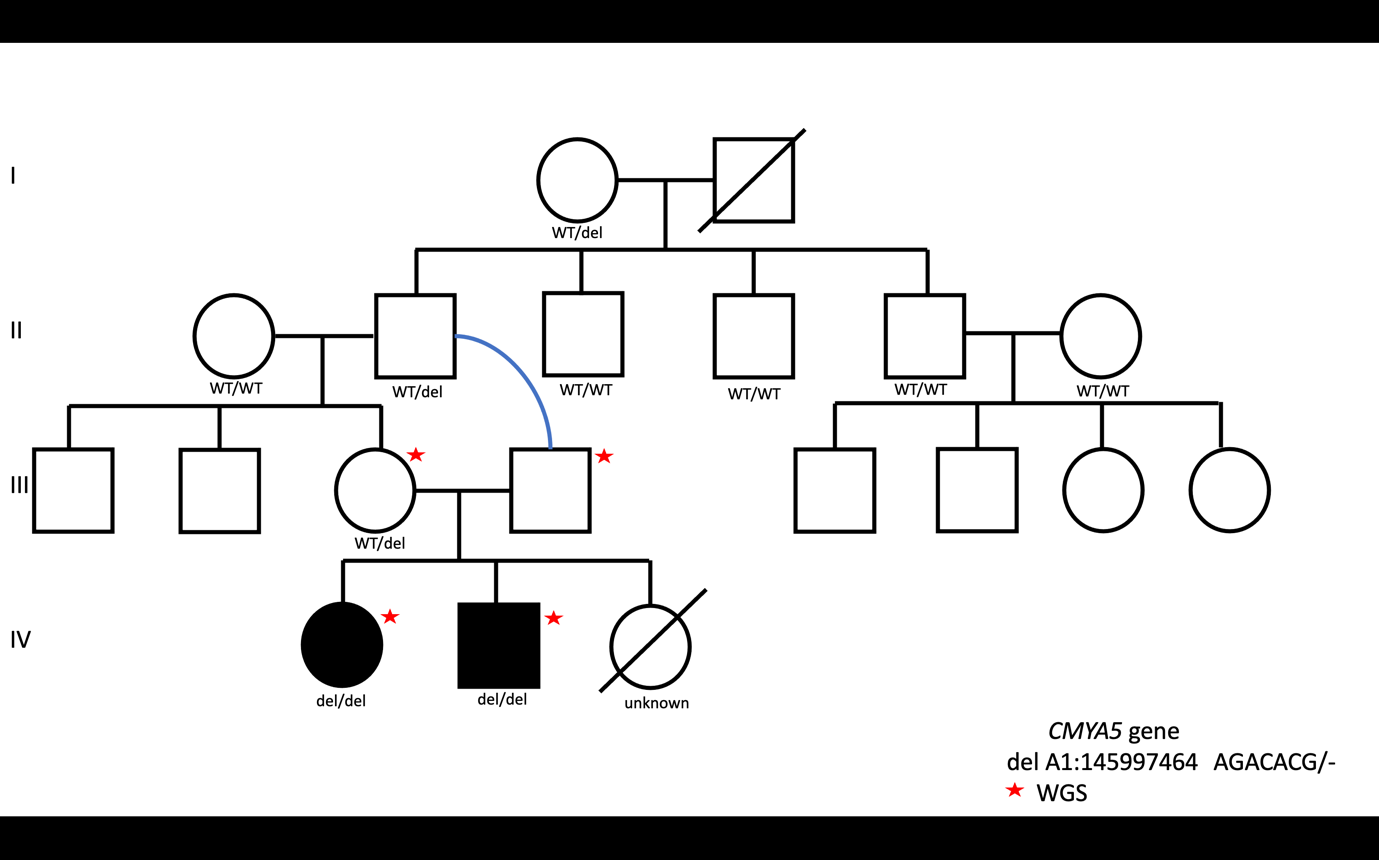 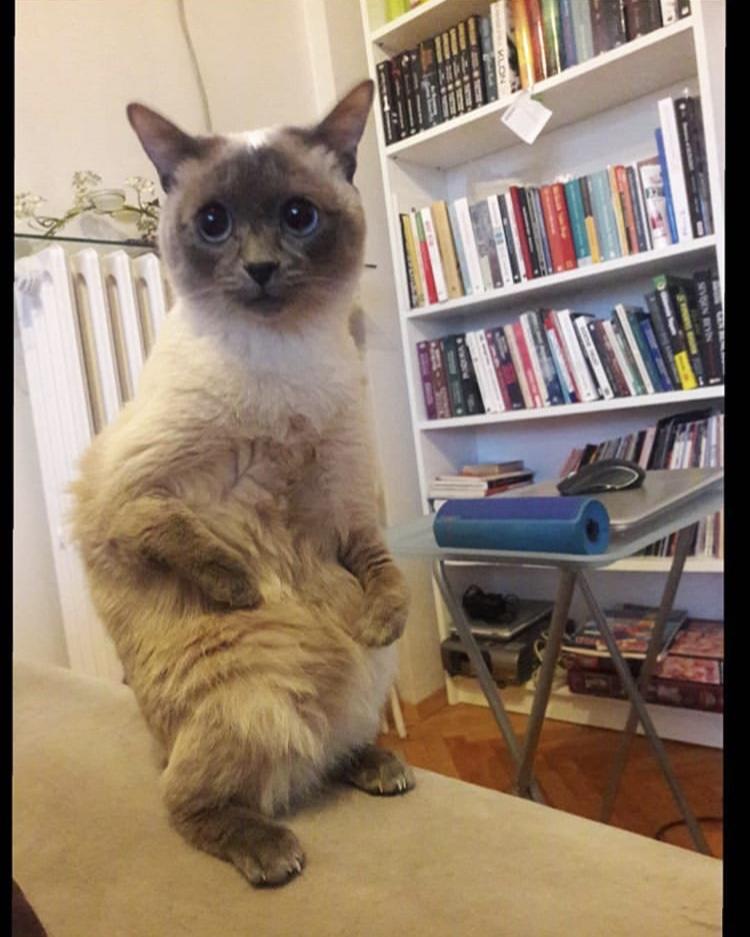 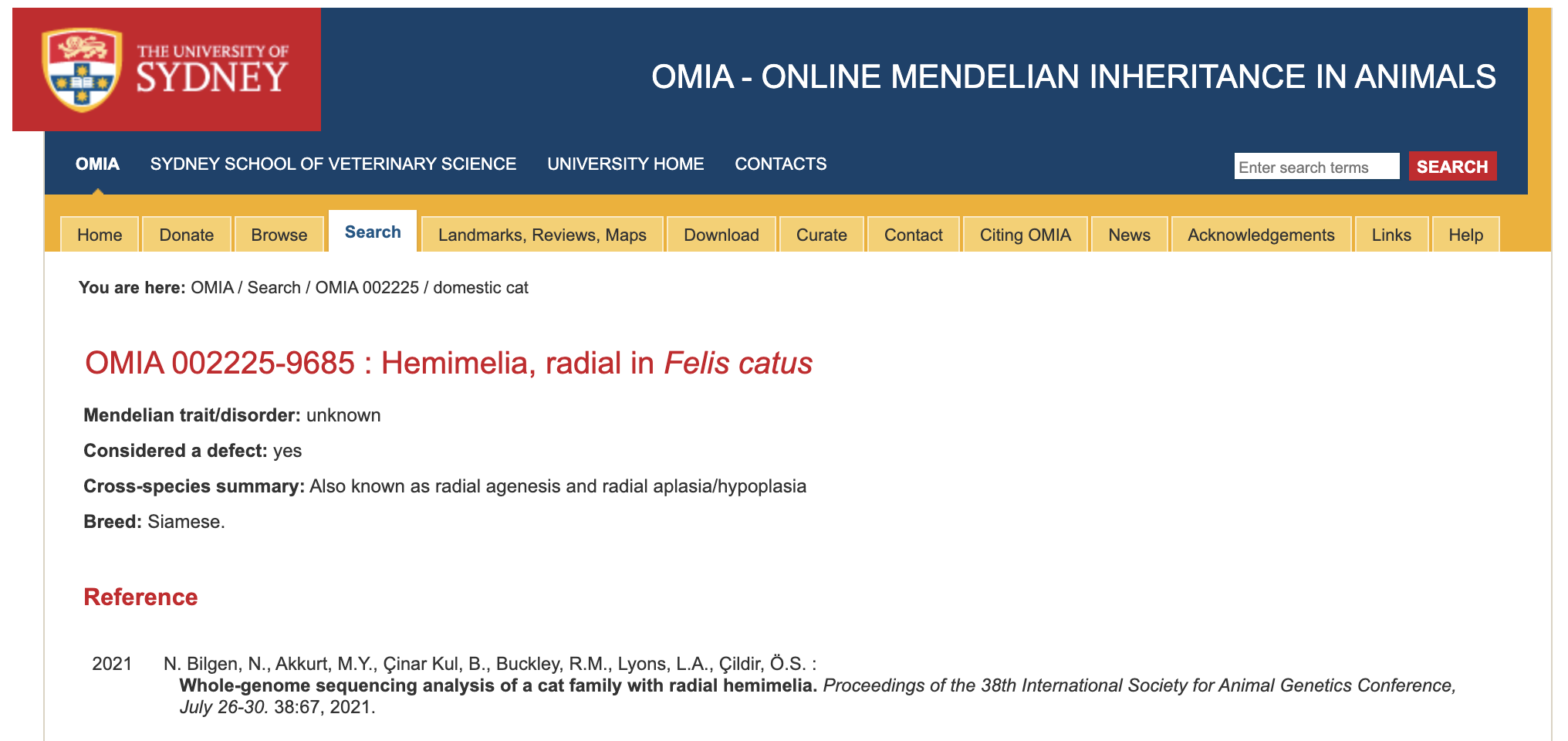 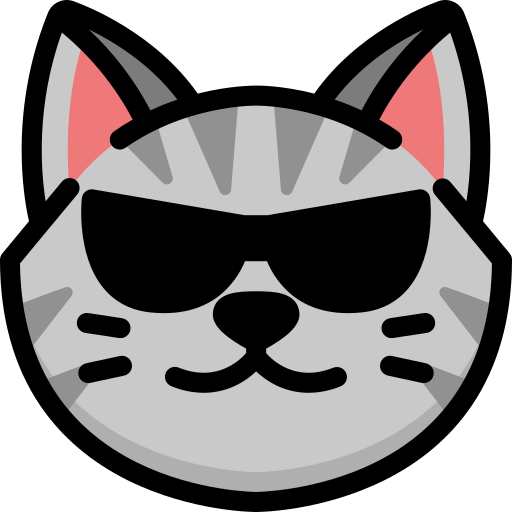